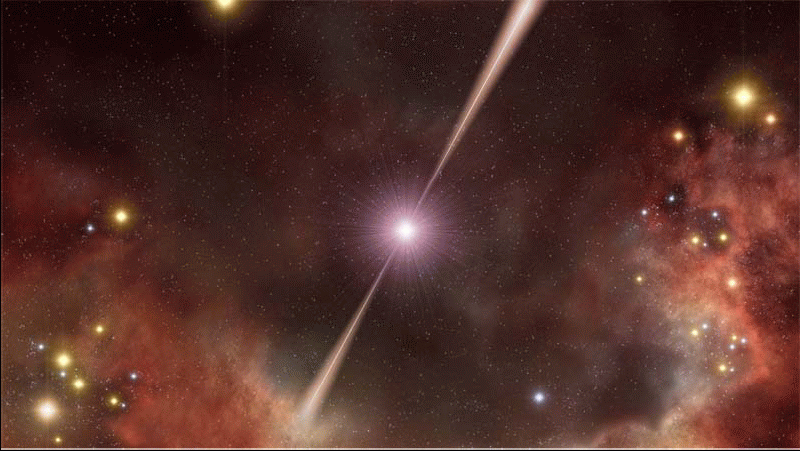 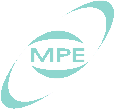 Dust and Metal Column Densities
in GRB Host Galaxies

Patricia Schady (MPE)

T.Dwelly, M.J.Page, J.Greiner,
T.Krühler, S.Savaglio, S.R.Oates, A.Rau, M.Still
+ GROND and UVOT team
GRB hosts: probes to the distant Universe
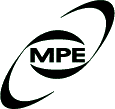 Probe young, star forming galaxies
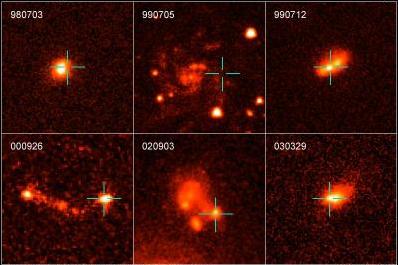 Highly luminous synchrotron featureless spectra
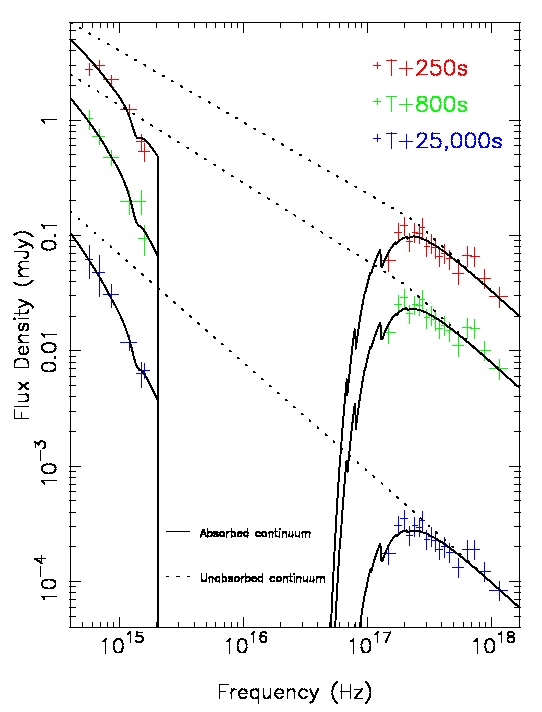 Dust extinction
Metals
absorption
Fruchter+06
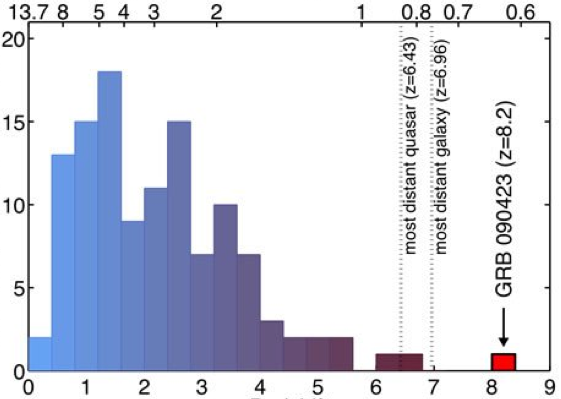 < z >=2.2; Fynbo+09
GRB 090429B (z=9.4)
Number of GRBs
High-z
Blustin+06
Credit: Edo Berger
z
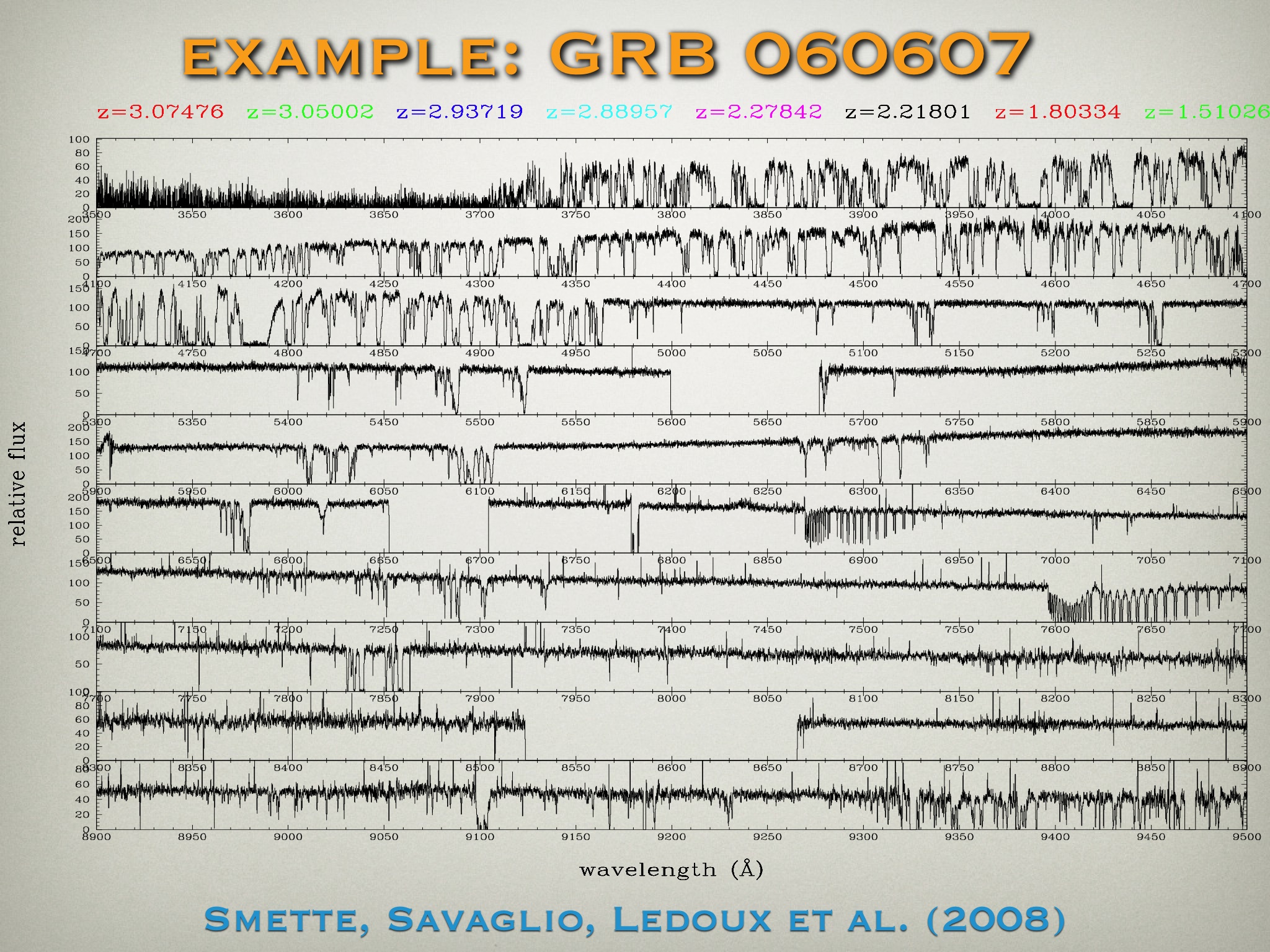 [Speaker Notes: VLT/UVOT]
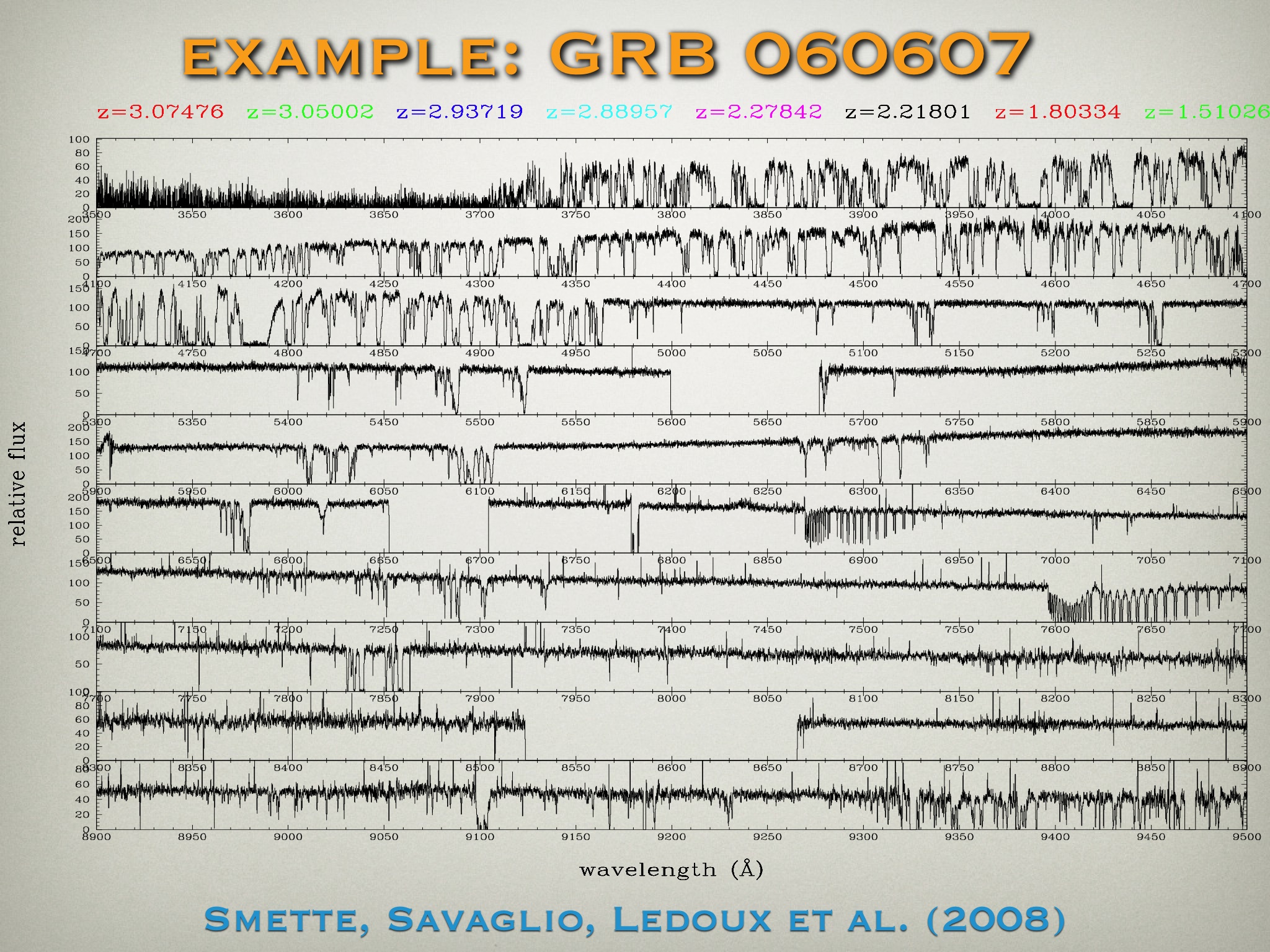 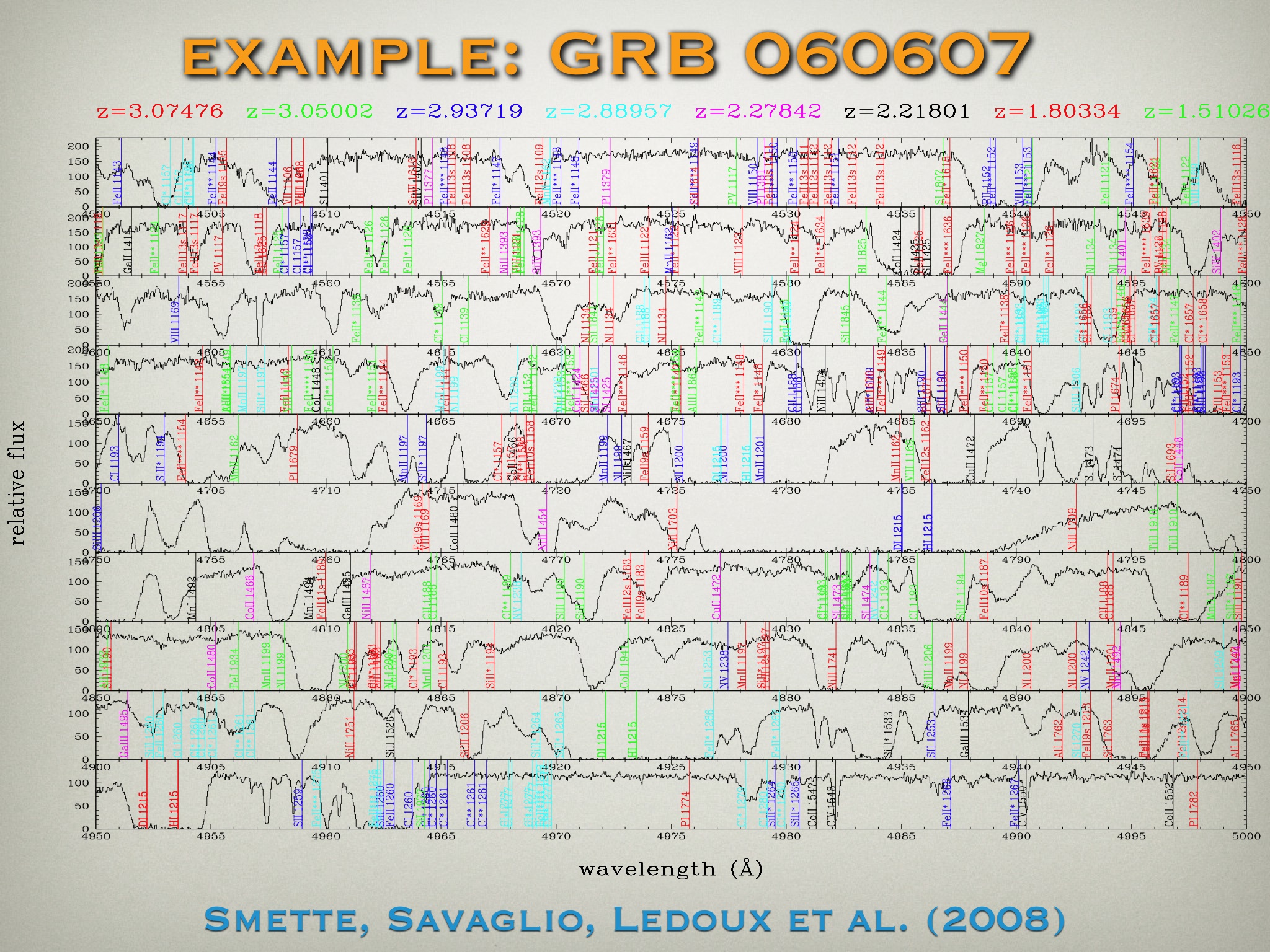 [Speaker Notes: VLT/UVOT]
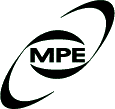 Optical vs. x-ray: the missing gas problem
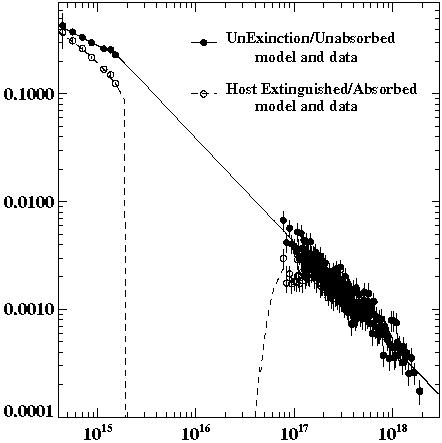 Schady+10
(Watson et al., 2007)
Soft X-ray absorption gives measure of total oxygen column density, NO,X
NO,X
Lyα absorption gives measure of neutral hydrogen column density, NHI
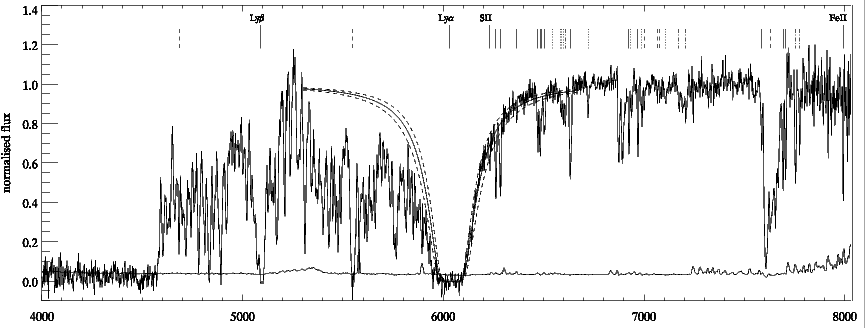 NHI
Starling+07
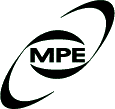 Optical vs. x-ray: the missing gas problem
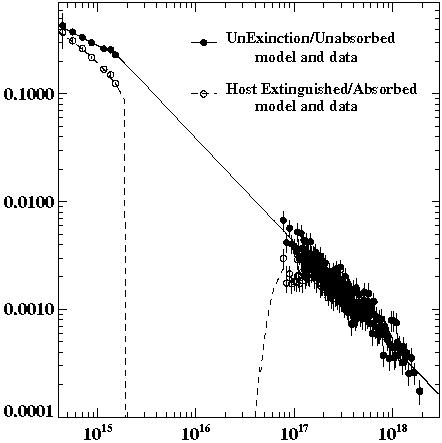 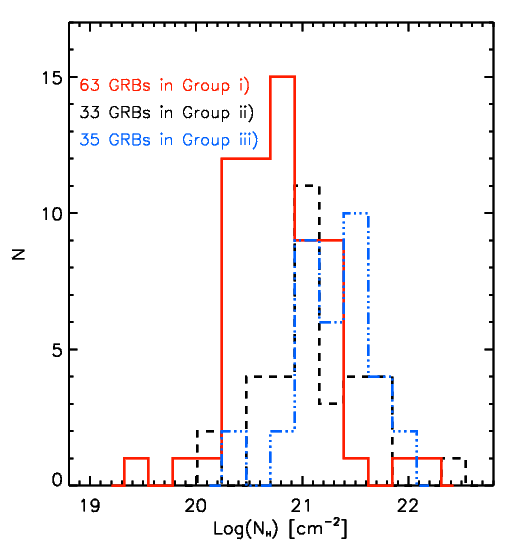 Schady+10
(Watson et al., 2007)
Optically bright
Optically dark
Soft X-ray absorption gives measure of total oxygen column density, NO,X
NO,X
NH,X
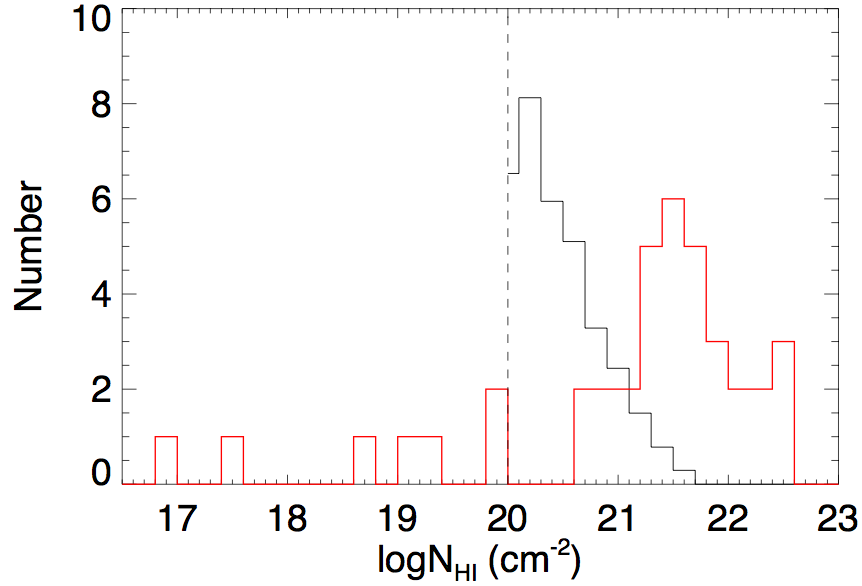 QSO-DLAs
GRBs
Fynbo+09
Lyα absorption gives measure of neutral hydrogen column density, NHI
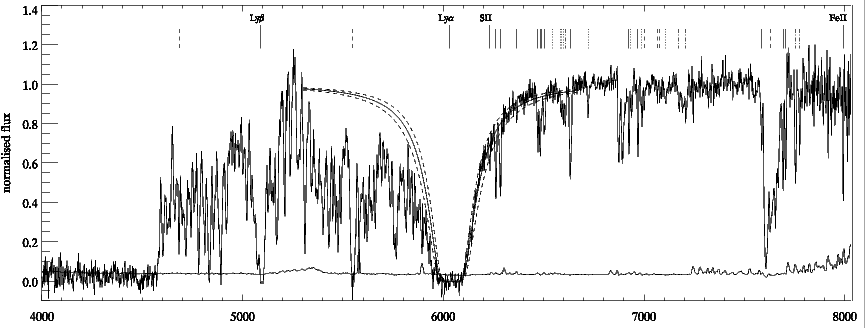 NHI
Starling+07
Fynbo+09
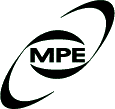 GRB Host: gas-rich
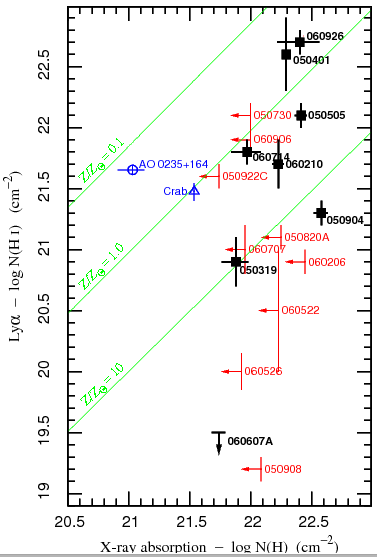 Watson+07
Typically
NH,X >> NHI


 GRB host galaxies typically          
     supersolar environments

                   and/or

 X-ray observations probe larger
    column of gas than optical
NHI (cm-2)
NH,X (cm-2)
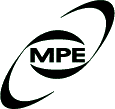 GRB Host: gas-rich
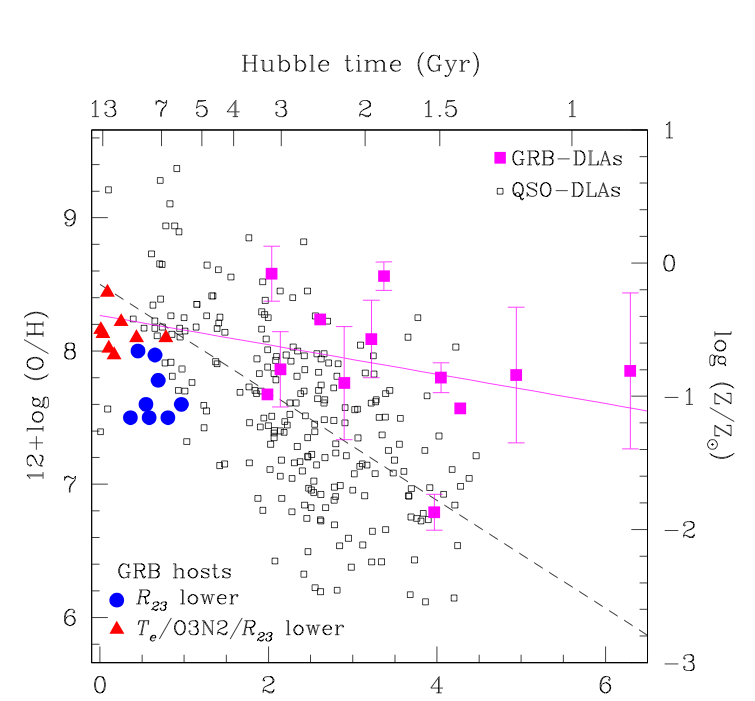 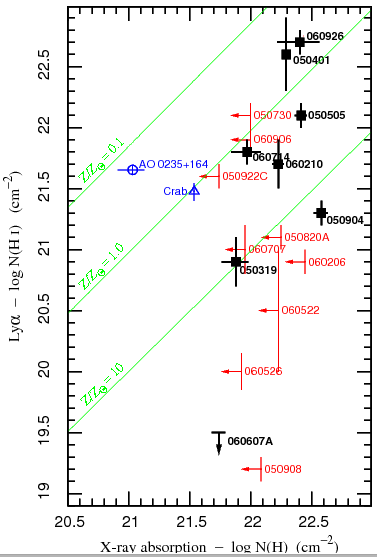 Watson+07
Typically
NH,X >> NHI


 GRB host galaxies typically          
     supersolar environments

                   and/or

 X-ray observations probe larger
    column of gas than optical
Solar
NHI (cm-2)
z
Savaglio+09
NH,X (cm-2)
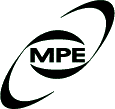 GRB Host: gas-rich
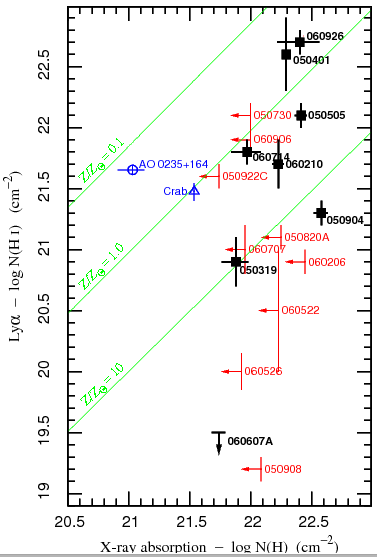 Watson+07
Typically
NH,X >> NHI


 GRB host galaxies typically          
     supersolar environments

                   and/or

 X-ray observations probe larger
    column of gas than optical
NHI (cm-2)
NH,X (cm-2)
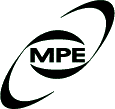 Metals vs. Metals
GRB050820A
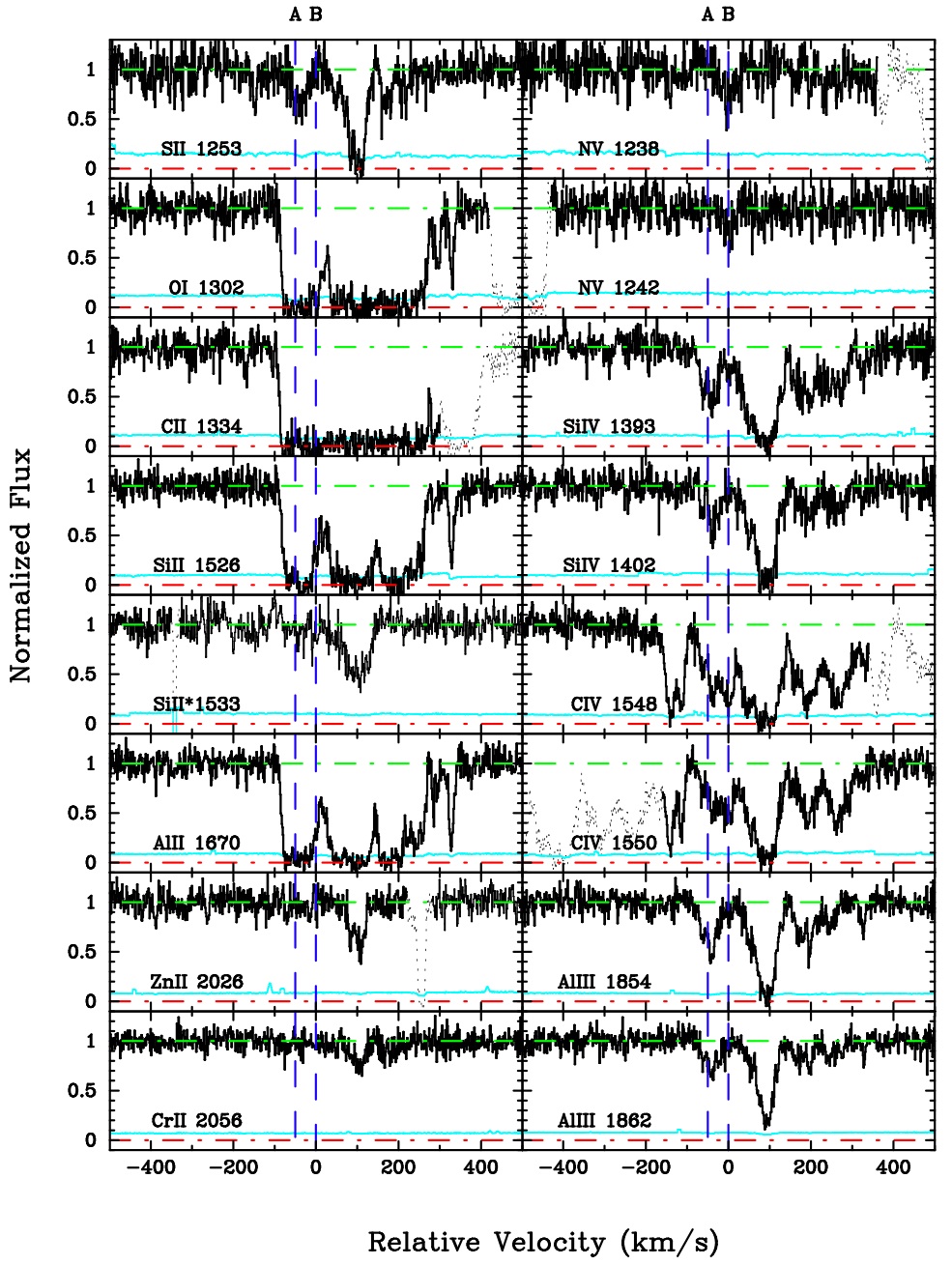 More natural to compare NO,X to metals

 Use weakly-ionised metal lines to trace neutral gas (Zn II, S II, Si II or Fe II )

 Correct for dust-depletion 

 Convert metal column densities to NH (assuming solar abundances):
NH,MII versus  NH,X
Chen+11
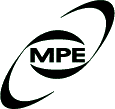 Neutral vs. Ionised Gas
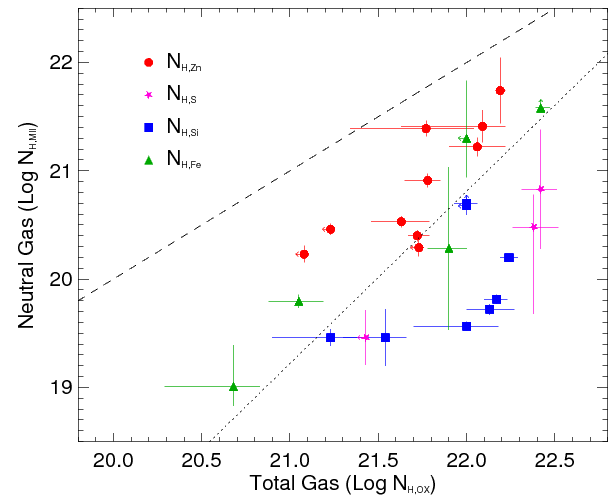 NH,ZnII
NH,SII
Neutral gas = Total gas
NH,SiII
NH,FeII
Neutral Gas (Log NH,M)
90% additional gas
absorbing soft x-ray
20.0        20.5       21.0         21.5        22.0        22.5
                                         Total Gas (Log NH,X)
Schady+11
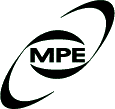 Highly Ionised Gas Component
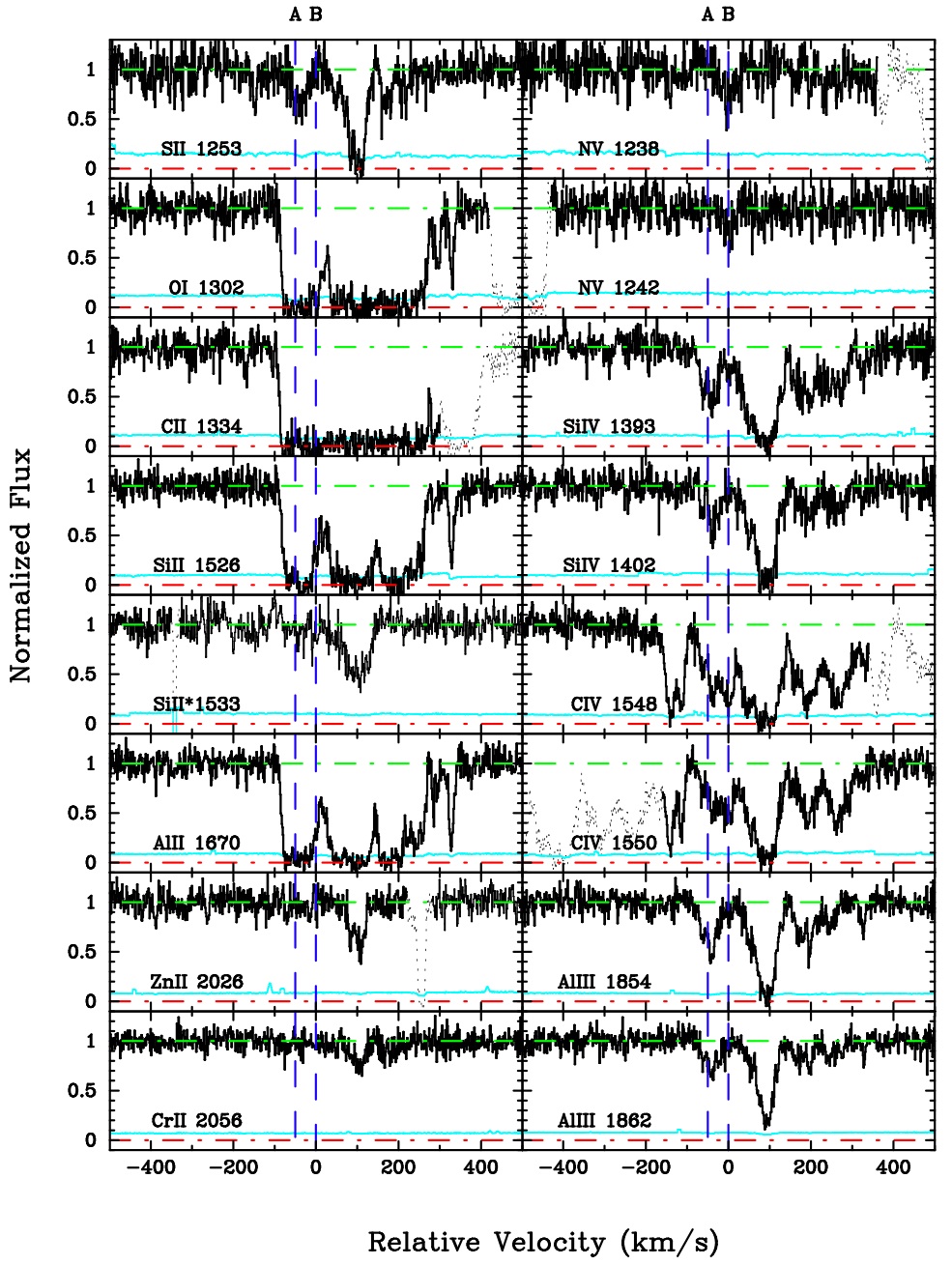 What is contribution to soft X-ray absorption from highly ionised gas?

 CIV, SiIV, NV and OVI may trace gas closer GRB (Fox+08, Prochaska+08)
Chen+11
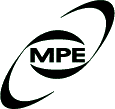 Fraction of Highly Ionised Gas
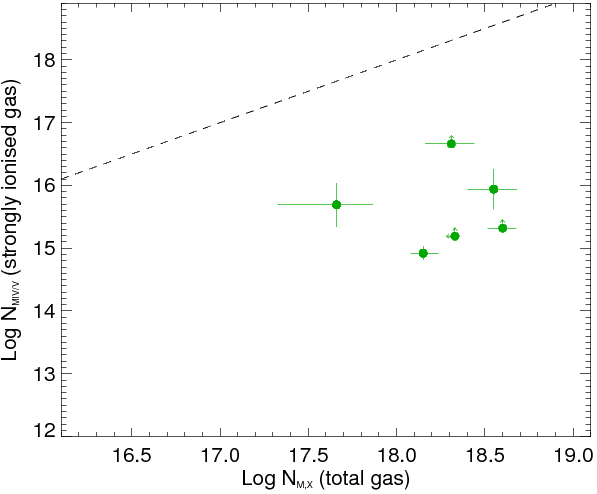 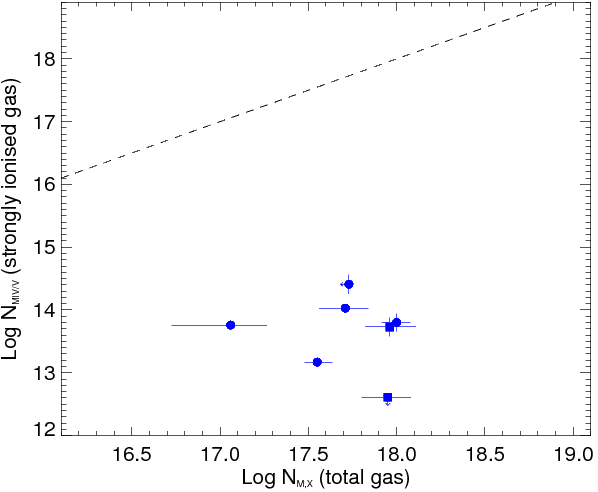 CIV
NV
Log NCIV
    12    13     14      15     16      17     18
Log NNV
    12    13     14      15     16      17     18
16.5      17.0       17.5      18.0      18.5    19.0
                                       Log NNV,X
16.5      17.0       17.5      18.0      18.5    19.0
                                 Log NCIV,X
Total NC (Log NC,X)
Total NN (Log NN,X)
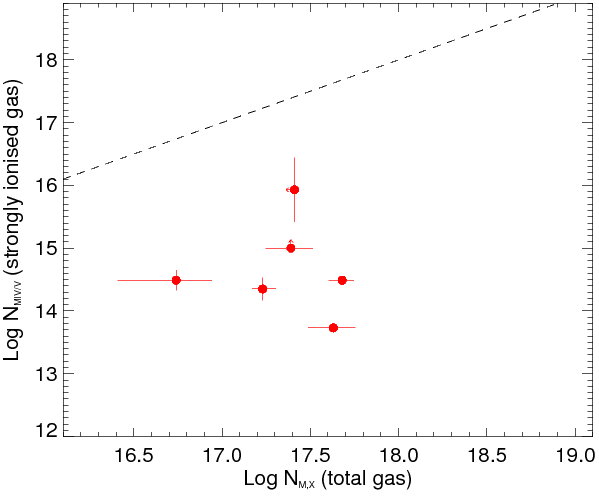 SiIV
Only <10% of gas highly ionised
(i.e. IP~140eV)
Log NSiIV
    12    13     14      15     16      17     18
Schady+11
16.5      17.0       17.5      18.0      18.5    19.0
                                       Log NSiIV,X
Total NSi (Log NSi,X)
[Speaker Notes: Alll, with IP of 28eV, frequently weaker than All, which has IP of 19eV. Therefore, missing gas cannot be in ionised form with IP between 20eV and 50eV. Must be in ultra-ionised form, with IP >200eV]
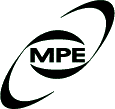 What is the origin of the soft X-ray excess?
Ionised gas is in highly ionised state i.e. not seen in optical

X-ray absorbed by intervening gas external to host galaxy
 Intervening galaxies along line-of-sight (Campana+12)
A Warm Hot Intergalactic Medium within local Universe (Bahar+11)
 Milky Way soft X-ray absorption is underestimated
[Speaker Notes: Small fraction of ionised gas at with ionisation potentials smaller than 140eV,]
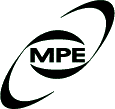 Probing the ISM of GRB Hosts
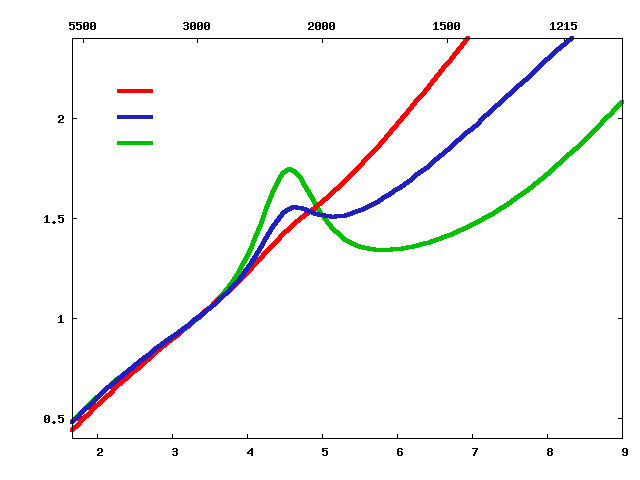 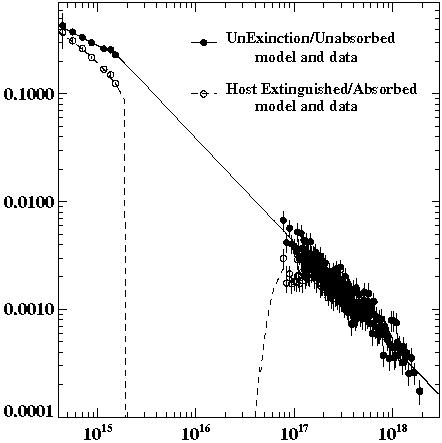 SMC
LMC
Milky Way
SED for GRB 060729
AV
Aλ/A3000Å
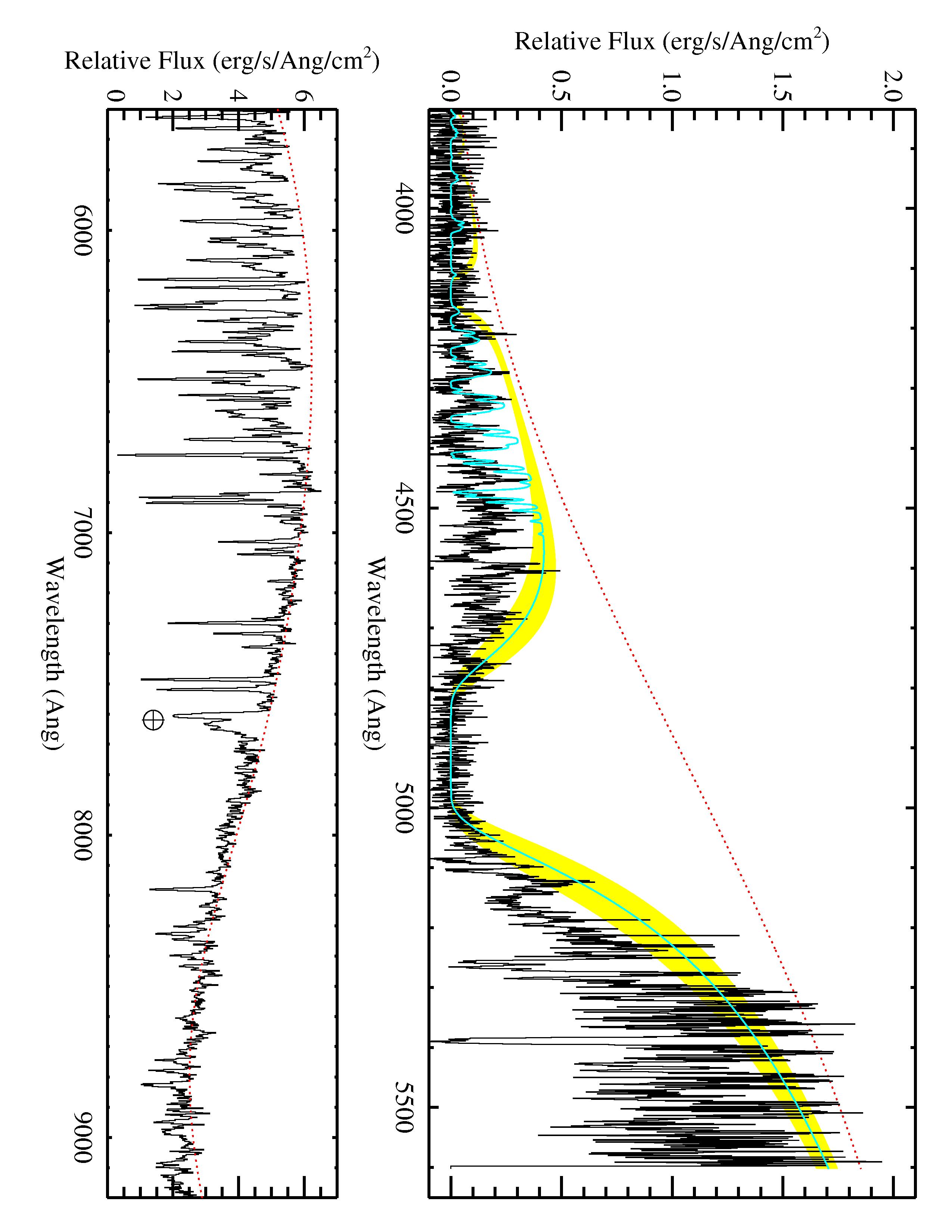 3000                 2000                   1000
Wavelength  (Å)
Flux Density (mJy)
H2
Lyα
Schady+10
Frequency (Hz)
2175Å
CO
Prochaska+09
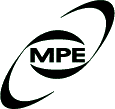 GRB hosts: dust-poor?
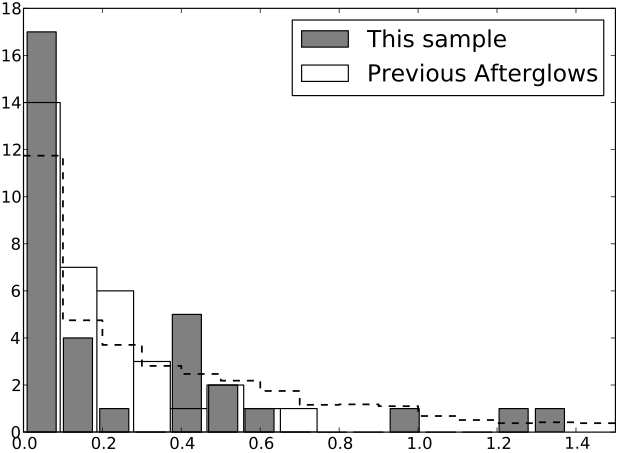 Unbiased sample
Optically bright
GRB080607
(Perley et al. 2009)
Number of Afterglows
GRB070306
(Jaunsen et al. 2009)
Greiner+11
Afterglows AV [mag]
3.2         5.5
[Speaker Notes: Since the detection of the first afterglow we have been probing the surrounding GRB environment, in particular the dust (e.g. Galama & Wijers 2001)]
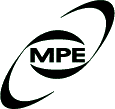 NH/AV
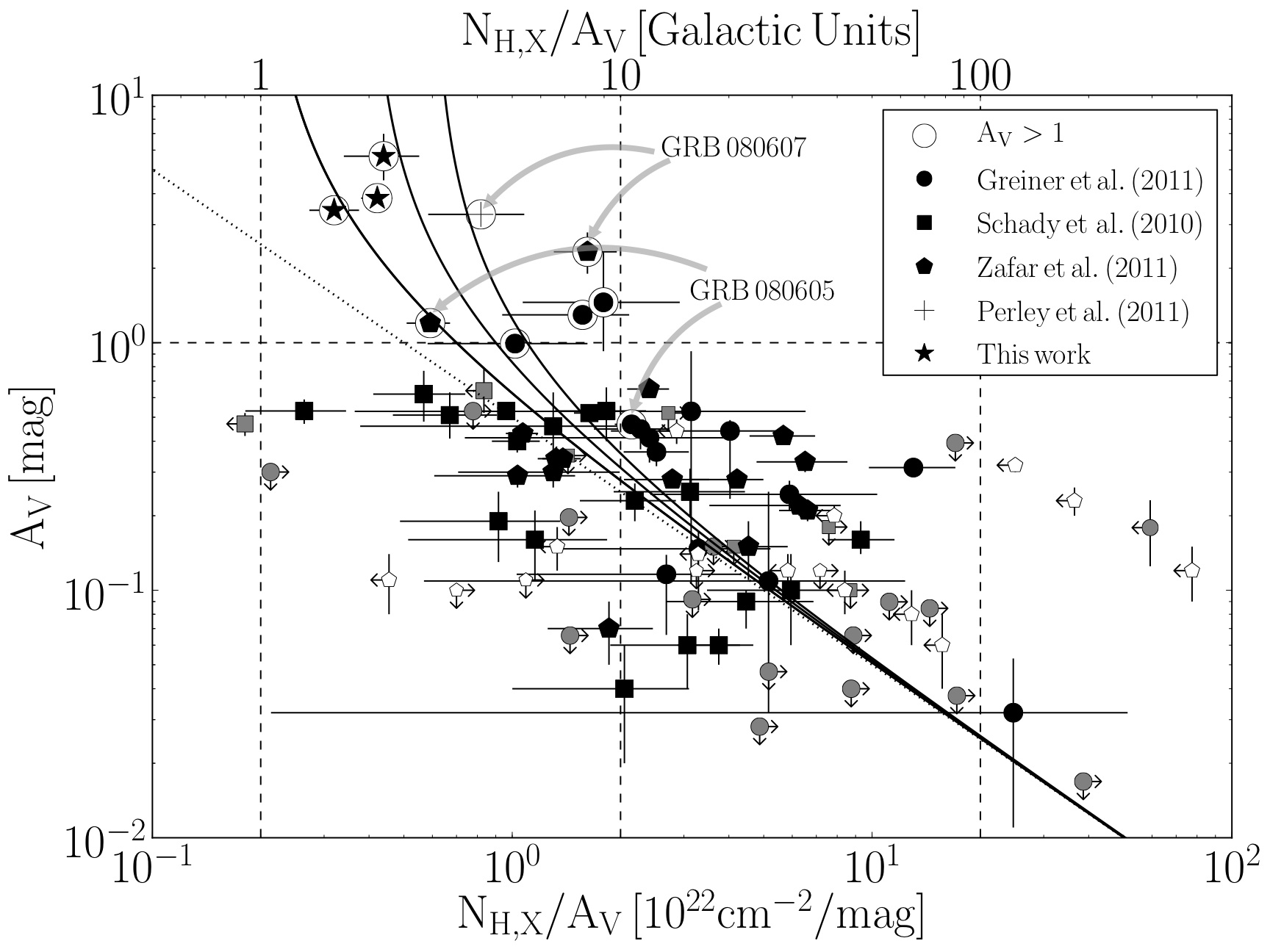 AV > 1
2x[NH,X/AV]sol
3x[NH,X/AV]sol
[NH,X/AV]sol
Krühler+11
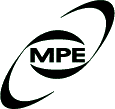 Simultaneous SED analysis: Results
Wavelength (Å)
 5500            3000    	           2000              1500               1215
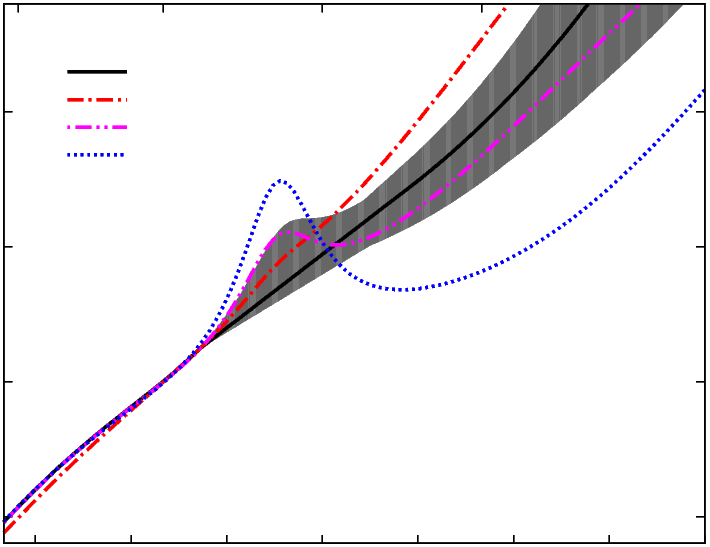 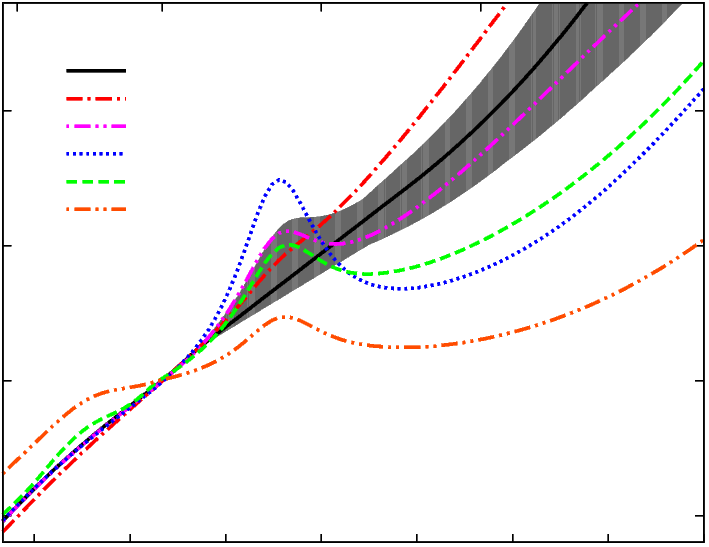 Low AV GRBs
SMC
LMC
Milky Way
<AV> = 0.3
GRB 070802
GRB 080607
Av = 1.2
(Perley+11)
Aλ/A3000Å
Av = 3.2
(Elíasdóttir+09)
2            3            4            5            6            7            8   
                                 Inverse Wavelength (μm-1)
Schady+12
[Speaker Notes: FM90 best-fit model provided acceptable fit (at 97%; 2sigma) to all initial 50 GRBs analysis. SMC and LMC models provided acceptable fit to 49/50, and Milky Way model provided acceptable fit to 44/50 GRBs. WHICH OF THESE HAS Av DETETED AT 2SIGMA?]
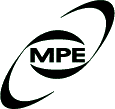 Dust depletion vs. Dust Extinction
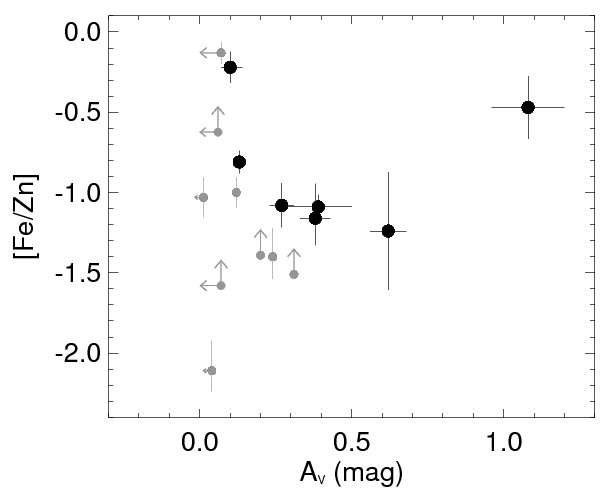 GRB070802
Schady+11
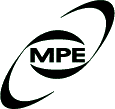 Conclusions
Rich sample of GRB optical and X-ray afterglow spectra
Can probe ionisation state and relative abundances of host galaxy gas
Can probe AV distribution and dust extinction law across cosmic time

Soft X-ray column densities typically an order of magnitude larger than neutral gas column densities
Majority of host gas is in a super ionised state ?
Soft X-rays absorbed by gas external to host; intervening galaxies, local WHIM, Milky Way?

Line-of-sight dust extinction properties (AV, extinction curve) dependent on global host galaxy properties?
Older, more evolved galaxies have larger dust extinction and AV/NH, flatter extinction curves, more pronounced 2175Å bump